Paired Experiments and Interleaving for Retrieval Evaluation
Thorsten Joachims, Madhu Kurup, Filip Radlinski
Department of Computer Science
Department of Information Science
Cornell University
[Speaker Notes: Big Data often comes from human behavior and decisions
Understanding data means understanding human preferences]
Decide between two Ranking Functions
Distribution P(u,q)
of users u, queries q

(tj,”SVM”)

Retrieval Function 1 f1(u,q)  r1
Retrieval Function 2 f2(u,q)  r2
Which one is better?
1. 	Kernel Machines 	http://svm.first.gmd.de/
2.	SVM-Light Support Vector Machine 	http://svmlight.joachims.org/
3.	School of Veterinary Medicine at UPenn	http://www.vet.upenn.edu/
4.	An Introduction to Support Vector Machines	http://www.support-vector.net/
5.	Service Master Company
	http://www.servicemaster.com/
⁞
1.	School of Veterinary Medicine at UPenn	http://www.vet.upenn.edu/
2.	Service Master Company
	http://www.servicemaster.com/ 
3.	Support Vector Machine	http://jbolivar.freeservers.com/
4.	Archives of SUPPORT-VECTOR-MACHINES 	http://www.jiscmail.ac.uk/lists/SUPPORT...
5.	SVM-Light Support Vector Machine 	http://ais.gmd.de/~thorsten/svm light/
⁞
U(tj,”SVM”,r1)
U(tj,”SVM”,r2)
[Speaker Notes: Scenario: 
 Off-the-shelf IR system installed on company intranet
 scientific paper search
 any other search that does not have big bucks]
Measuring Utility
(*) only queries with at least one click count
ArXiv.org: User Study
User Study in ArXiv.org
Natural user and query population
User in natural context, not lab
Live and operational search engine
Ground truth by construction
Orig Â Swap2 Â Swap4
Orig: Hand-tuned fielded
Swap2: Orig with 2 pairs swapped
Swap4: Orig with 4 pairs swapped
Orig Â Flat Â Rand
Orig: Hand-tuned fielded
Flat: No field weights
Rand : Top 10 of Flat shuffled
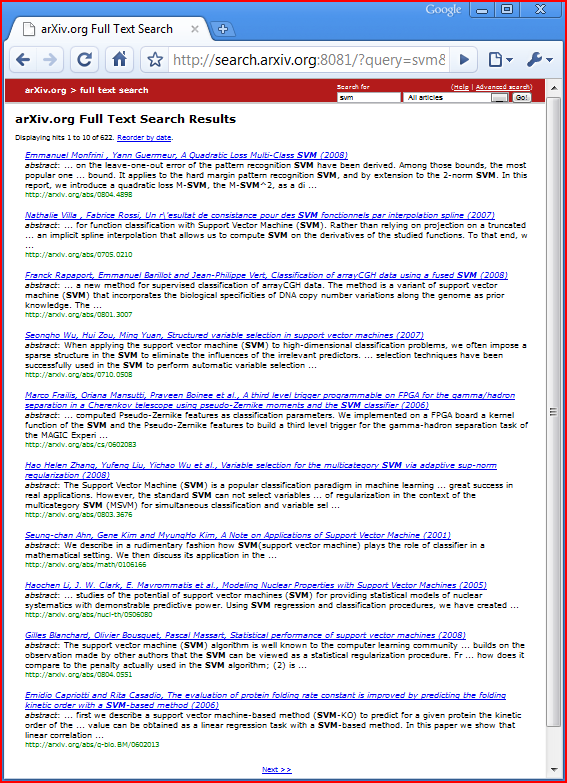 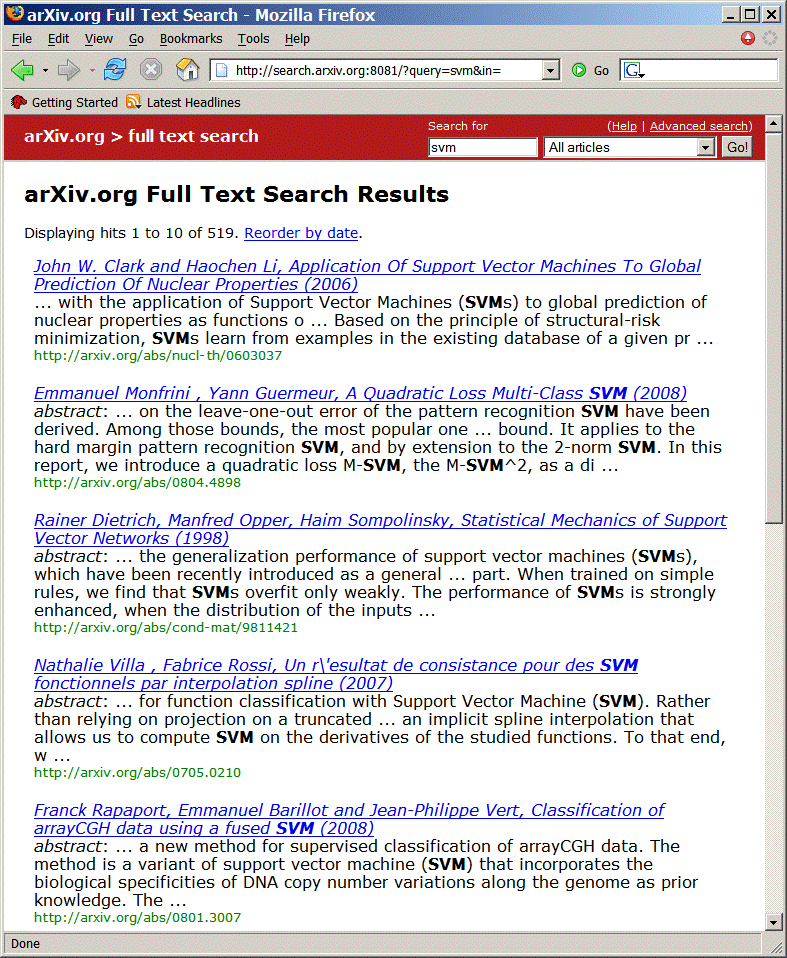 [Radlinski et al., 2008]
ArXiv.org: Experiment Setup
Experiment Setup
Phase I: 36 days
Users randomly receive ranking from Orig, Flat, Rand
Phase II: 30 days
Users randomly receive ranking from Orig, Swap2, Swap4
User are permanently assigned to one experimental condition based on IP address and browser.
Basic Statistics
~700 queries per day / ~300 distinct users per day
Quality Control and Data Cleaning
Test run for 32 days
Heuristics to identify bots and spammers
All evaluation code was written twice and cross-validated
Arxiv.org: Results
Conclusions

 None of the absolute metrics reflects expected order.

 Most differences not significant after one month of data.

 Analogous results for Yahoo! Search with much more data.
[Radlinski et al., 2008]
[Speaker Notes: Mention:
Data Cleaning
Two months worth of data (700 queries / 300 users per day)]
Yahoo! Search: Results
Retrieval Functions
4 variants of  production retrieval function
Data
10M – 70M queries for each retrieval function
Expert relevance judgments
Results
Still not always significant even after more than 10M queries per function
Only Click@1 consistent with DCG@5.
[Chapelle et al., 2012]
Decide between two Ranking Functions
Distribution P(u,q)
of users u, queries q

(tj,”SVM”)

What would Paul do?






 Take results from two retrieval functions and mix them  blind paired comparison.

 Fedex them to the users.

 Users assess relevance of papers. Retrieval system with more relevant papers wins.
KANTOR, P. 1988. National, language-specific evaluation sites for retrieval systems and interfaces. Proceedings of the International Conference on Computer-Assisted Information Retrieval (RIAO). 139–147.
Retrieval Function 1 f1(u,q)  r1
Retrieval Function 2 f2(u,q)  r2
Which one is better?
1. 	Kernel Machines 	http://svm.first.gmd.de/
2.	SVM-Light Support Vector Machine 	http://svmlight.joachims.org/
3.	School of Veterinary Medicine at UPenn	http://www.vet.upenn.edu/
4.	An Introduction to Support Vector Machines	http://www.support-vector.net/
5.	Service Master Company
	http://www.servicemaster.com/
⁞
1.	School of Veterinary Medicine at UPenn	http://www.vet.upenn.edu/
2.	Service Master Company
	http://www.servicemaster.com/ 
3.	Support Vector Machine	http://jbolivar.freeservers.com/
4.	Archives of SUPPORT-VECTOR-MACHINES 	http://www.jiscmail.ac.uk/lists/SUPPORT...
5.	SVM-Light Support Vector Machine 	http://ais.gmd.de/~thorsten/svm light/
⁞
U(tj,”SVM”,r1)
U(tj,”SVM”,r2)
[Speaker Notes: Scenario: 
 Off-the-shelf IR system installed on company intranet
 scientific paper search
 any other search that does not have big bucks]
Economic Models of Decision Making
Rational Choice
Alternatives Y
Utility function U(y)
Decision y*=argmaxy2Y{U(y)}
Bounded Rationality
Time constraints
Computation constraints
Approximate U(y)
Behavioral Economics
Framing
Fairness
Loss aversion
Handling uncertainty
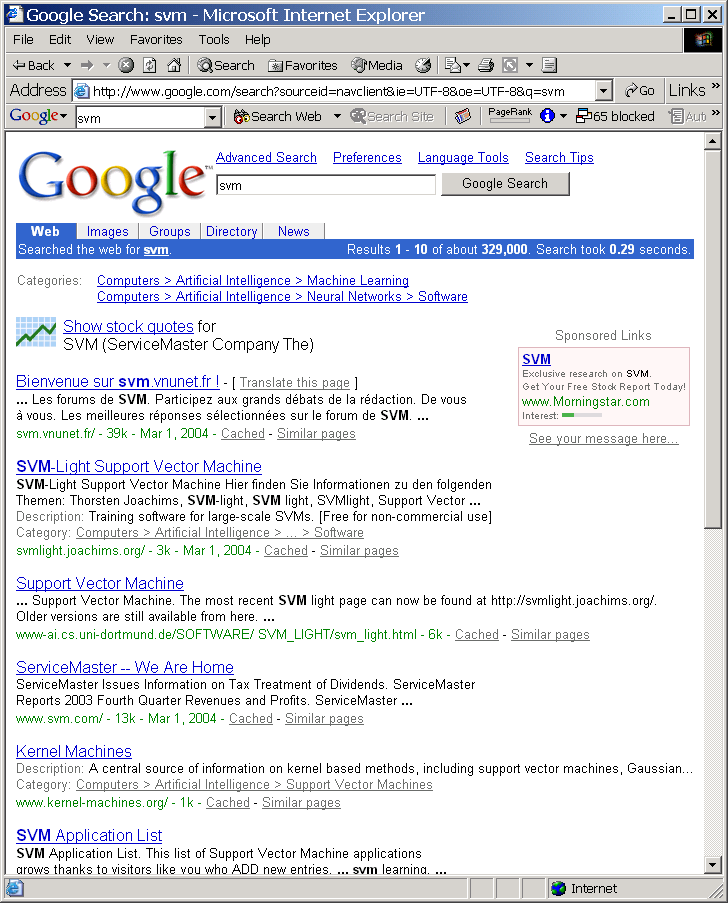 Click
[Speaker Notes: If only I could get 1 (noisy) bit of knowledge out of every user interaction.]
A Model of how Users Click in Search
Model of clicking: 
Users explore ranking to position k
Users click on most relevant (looking) links in top k
Users stop clicking when time budget up or other action more promising (e.g. reformulation)
Empirically supported by [Granka et al., 2004]
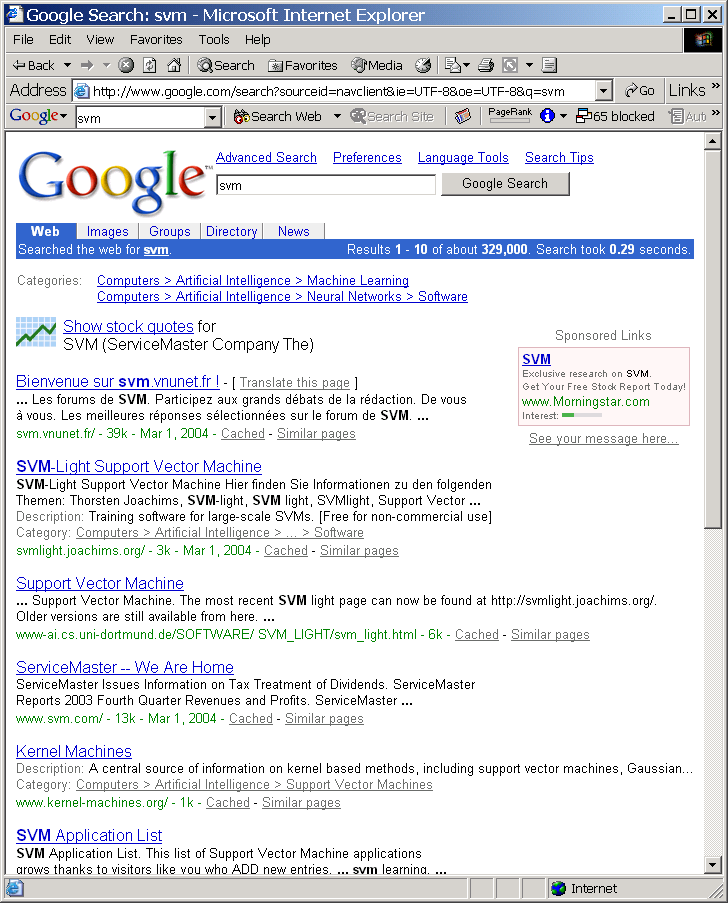 Click
Balanced Interleaving
(u=tj, q=“svm”)
f1(u,q)  r1
f2(u,q)  r2
1. 	Kernel Machines 	http://svm.first.gmd.de/
2.	SVM-Light Support Vector Machine 	http://ais.gmd.de/~thorsten/svm light/
3.	Support Vector Machine and Kernel ... References	http://svm.research.bell-labs.com/SVMrefs.html
4.	Lucent Technologies: SVM demo applet 	http://svm.research.bell-labs.com/SVT/SVMsvt.html
5.	Royal Holloway Support Vector Machine 	http://svm.dcs.rhbnc.ac.uk
1. 	Kernel Machines 	http://svm.first.gmd.de/
2.	Support Vector Machine	http://jbolivar.freeservers.com/
3.	An Introduction to Support Vector Machines	http://www.support-vector.net/
4.	Archives of SUPPORT-VECTOR-MACHINES ...	http://www.jiscmail.ac.uk/lists/SUPPORT...
5.	SVM-Light Support Vector Machine 	http://ais.gmd.de/~thorsten/svm light/
Interleaving(r1,r2)
1. 	Kernel Machines 	1	http://svm.first.gmd.de/
2.	Support Vector Machine	2	http://jbolivar.freeservers.com/
3.	SVM-Light Support Vector Machine 	2	http://ais.gmd.de/~thorsten/svm light/
4.	An Introduction to Support Vector Machines	3	http://www.support-vector.net/
5.	Support Vector Machine and Kernel ... References	3	http://svm.research.bell-labs.com/SVMrefs.html
6.	Archives of SUPPORT-VECTOR-MACHINES ...	4	http://www.jiscmail.ac.uk/lists/SUPPORT...
7.	Lucent Technologies: SVM demo applet 	4	http://svm.research.bell-labs.com/SVT/SVMsvt.html
Invariant: For all k, top k of balanced interleaving is union of top k1 of r1 and top k2 of r2 with k1=k2 ± 1.
Model of User: Better retrieval functions is more likely to get more clicks.
Interpretation: (r1 Â r2) ↔ clicks(topk(r1)) > clicks(topk(r2)) see also [Radlinski, Craswell, 2012] [Hofmann, 2012]
[Joachims, 2001] [Radlinski et al., 2008]
[Speaker Notes: You might want to skip this slide.

This is the evaluation method. Get the ranking for the learned retrieval function and for the standard retrieval function (e.g. Google).

Combine both rankings into one combined ranking in a “fair and unbiased” way. This means, that at each position in the combined ranking the number of links from “learned” equals the number of links from “google” plus/minus 1. So, if user have no preference for a ranking function, with 50/50 chance they will click on links from either ranking function.

We then evaluate, if the users click on links from one ranking function significantly more often. In the example, the lowest click in the combined ranking is 7. Due to the “fair” merging, the user has seen the top 4 from both rankings. Tracing back where the clicked on links came from, 3 links were in the top 4 from “Learned”, but only one in the top  4 from “google”. So, “learned” wins on this query.

Note that this is a blind test. Users do not know which retrieval function the link came from. In particular, we use the same abstract generator.]
Balanced Interleaving: a Problem
r2
r1
Example:
Two rankings r1 and r2 that are identical up to one insertion (X)
“Random user” clicks uniformly on results in interleaved ranking
“X”  r2 wins
“A”  r1 wins
“B”  r1 wins
“C”  r1 wins
“D”  r1 wins
 biased
A
B
C
D
⁞
X
A
B
C
⁞
X 1 
A 1
B 2
C 3
D 4
⁞
Team-Game Interleaving
(u=tj,q=“svm”)
f1(u,q)  r1
f2(u,q)  r2
NEXTPICK
1. 	Kernel Machines 	http://svm.first.gmd.de/
2.	SVM-Light Support Vector Machine 	http://ais.gmd.de/~thorsten/svm light/
3.	Support Vector Machine and Kernel ... References	http://svm.research.bell-labs.com/SVMrefs.html
4.	Lucent Technologies: SVM demo applet 	http://svm.research.bell-labs.com/SVT/SVMsvt.html
5.	Royal Holloway Support Vector Machine 	http://svm.dcs.rhbnc.ac.uk
1. 	Kernel Machines 	http://svm.first.gmd.de/
2.	Support Vector Machine	http://jbolivar.freeservers.com/
3.	An Introduction to Support Vector Machines	http://www.support-vector.net/
4.	Archives of SUPPORT-VECTOR-MACHINES ...	http://www.jiscmail.ac.uk/lists/SUPPORT...
5.	SVM-Light Support Vector Machine 	http://ais.gmd.de/~thorsten/svm light/
Interleaving(r1,r2)
1. 	Kernel Machines 	T2	http://svm.first.gmd.de/
2.	Support Vector Machine	T1	http://jbolivar.freeservers.com/
3.	SVM-Light Support Vector Machine 	T2	http://ais.gmd.de/~thorsten/svm light/
4.	An Introduction to Support Vector Machines	T1	http://www.support-vector.net/
5.	Support Vector Machine and Kernel ... References	T2	http://svm.research.bell-labs.com/SVMrefs.html
6.	Archives of SUPPORT-VECTOR-MACHINES ...	T1	http://www.jiscmail.ac.uk/lists/SUPPORT...
7.	Lucent Technologies: SVM demo applet 	T2	http://svm.research.bell-labs.com/SVT/SVMsvt.html
Invariant: For all k, in expectation same number of team members in top k from each team.
Interpretation: (r1 Â r2) ↔ clicks(T1) > clicks(T2)
[Speaker Notes: You might want to skip this slide.

This is the evaluation method. Get the ranking for the learned retrieval function and for the standard retrieval function (e.g. Google).

Combine both rankings into one combined ranking in a “fair and unbiased” way. This means, that at each position in the combined ranking the number of links from “learned” equals the number of links from “google” plus/minus 1. So, if user have no preference for a ranking function, with 50/50 chance they will click on links from either ranking function.

We then evaluate, if the users click on links from one ranking function significantly more often. In the example, the lowest click in the combined ranking is 7. Due to the “fair” merging, the user has seen the top 4 from both rankings. Tracing back where the clicked on links came from, 3 links were in the top 4 from “Learned”, but only one in the top  4 from “google”. So, “learned” wins on this query.

Note that this is a blind test. Users do not know which retrieval function the link came from. In particular, we use the same abstract generator.]
Arxiv.org: Interleaving Experiment
Experiment Setup
Phase I: 36 days
Balanced Interleaving of (Orig,Flat) (Flat,Rand) (Orig,Rand)
Phase II: 30 days
Balanced Interleaving of (Orig,Swap2) (Swap2,Swap4) (Orig,Swap4)
Quality Control and Data Cleaning
Same as for absolute metrics
Arxiv.org: Interleaving Results
% wins Rand
% wins Orig
Conclusions

 All interleaving experiments reflect the expected order.

 All differences are significant after one month of data.

 Same results also for alternative data-preprocessing.
Percent Wins
Team-Game Interleaving: Results
Paired Comparison Tests:
Summary and Conclusions

 All interleaving experiments reflect the expected order.
 Same results also for larger scale experiment on Yahoo and Bing

 Most differences are significant after one month of data.
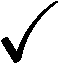 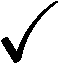 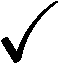 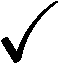 Percent Wins
Yahoo and Bing: Interleaving Results
Yahoo Web Search [Chapelle et al., 2012]
Four retrieval functions (i.e. 6 paired comparisons)
Balanced Interleaving
	 All paired comparisons consistent with ordering by NDCG.

Bing Web Search [Radlinski & Craswell, 2010]
Five retrieval function pairs
Team-Game Interleaving
	 Consistent with ordering by NDGC when NDCG significant.
Efficiency: Interleaving vs. Explicit
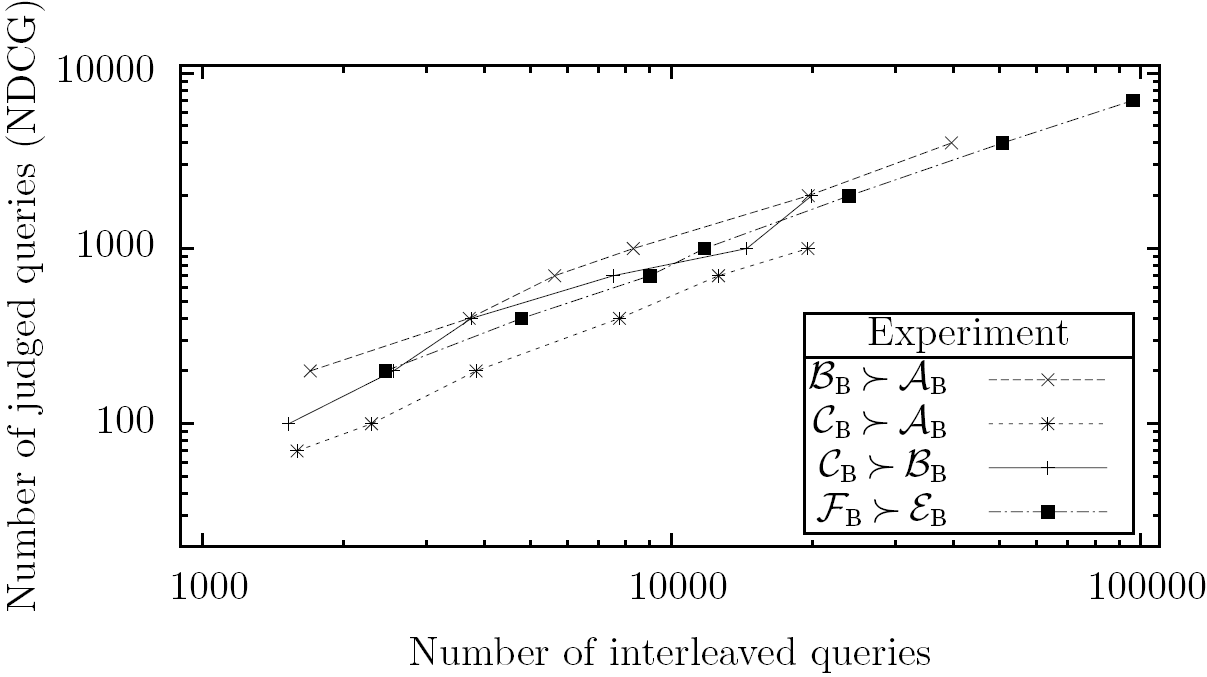 Bing Web Search
4 retrieval functionpairs
~12k manually judged queries
~200k interleaved queries
Experiment
p = probability that NDCG is correct on subsample of size y
x = number of queries needed to reach same p-value with interleaving
 Ten interleaved queries are equivalent to one manually judged query.
[Radlinski & Craswell, 2010]
Conclusion
Pick Paul’s brain frequently
Pick Paul’s brain early
Library dust is not harmful